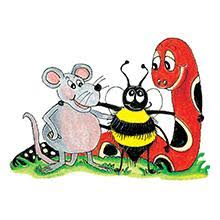 Jolly Grammar 3b-4
evil
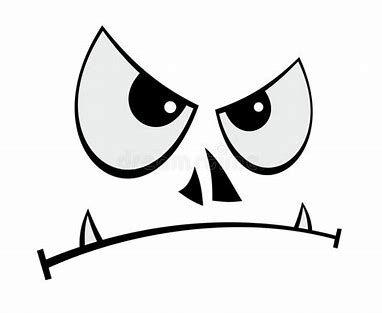 evil
 email
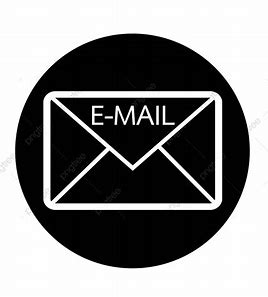 evil
 email
 secret
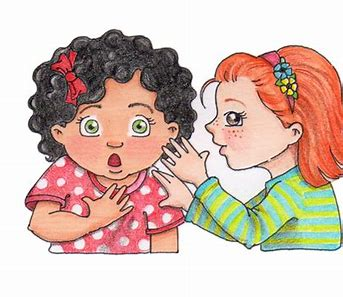 evil
 email
 secret
 legal
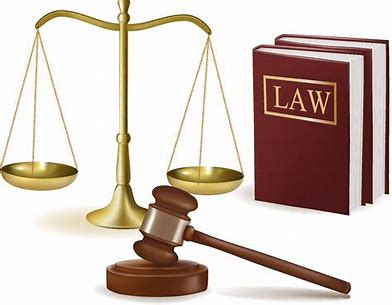 evil
 email
 secret
 legal
 fever
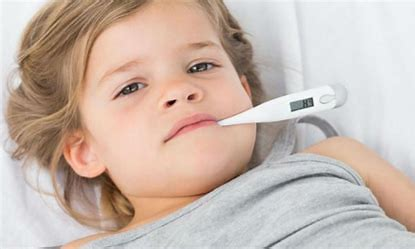 evil
 email
 secret
 legal
 fever
 regal
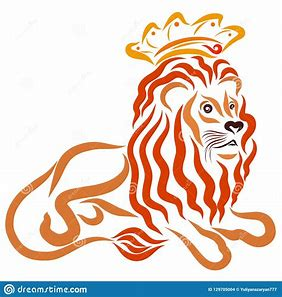 evil
 email
 secret
 legal
 fever
 regal
7. female
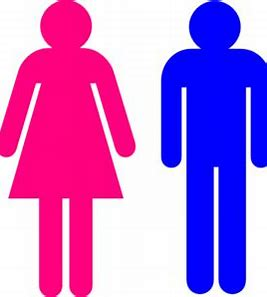 evil
 email
 secret
 legal
 fever
 regal
7. female
8. prefect
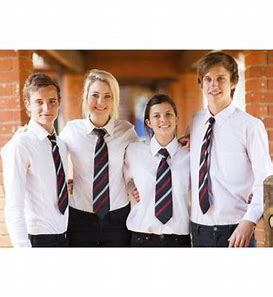 evil
 email
 secret
 legal
 fever
 regal
7. female
8. prefect
9. recent
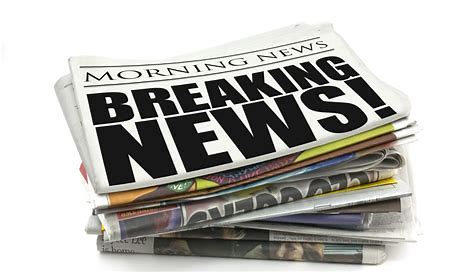 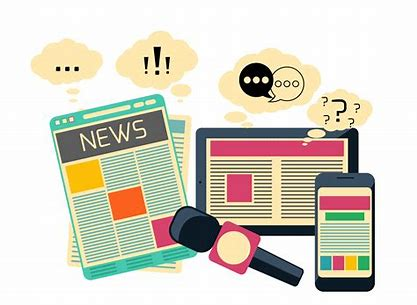 evil
 email
 secret
 legal
 fever
 regal
7. female
8. prefect
9. recent
10. media
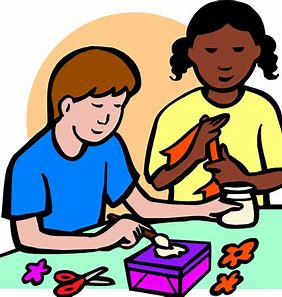 evil
 email
 secret
 legal
 fever
 regal
7. female
8. prefect
9. recent
10. media
11. create
evil
 email
 secret
 legal
 fever
 regal
7. female
8. prefect
9. recent
10. media
11. create
12. medium
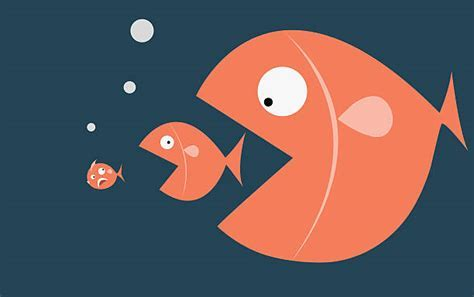 evil
 email
 secret
 legal
 fever
 regal
7. female
8. prefect
9. recent
10. media
11. create
12. medium
13. frequent
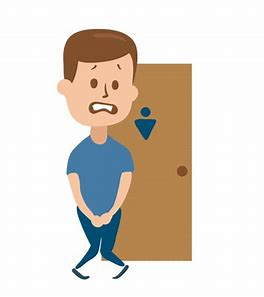 evil
 email
 secret
 legal
 fever
 regal
7. female
8. prefect
9. recent
10. media
11. create
12. medium
13. frequent
14. adhesive
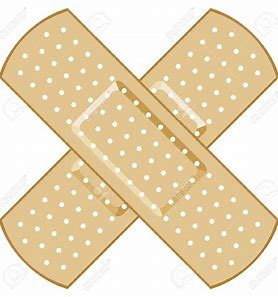 evil
 email
 secret
 legal
 fever
 regal
7. female
8. prefect
9. recent
10. media
11. create
12. medium
13. frequent
14. adhesive
15. medieval
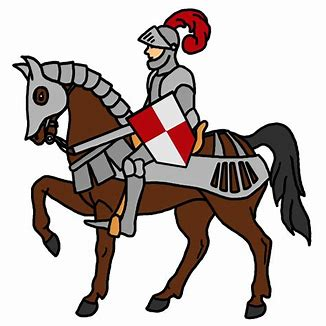 evil
 email
 secret
 legal
 fever
 regal
7. female
8. prefect
9. recent
10. media
11. create
12. medium
13. frequent
14. adhesive
15. medieval
16. chameleon
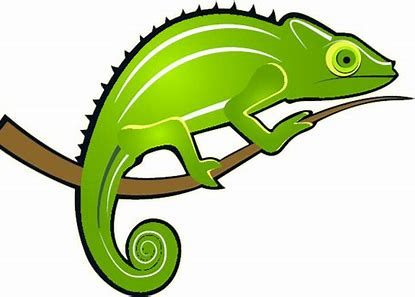 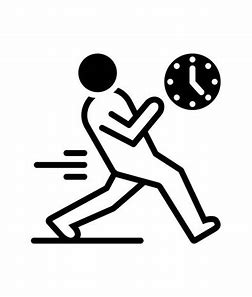 evil
 email
 secret
 legal
 fever
 regal
7. female
8. prefect
9. recent
10. media
11. create
12. medium
13. frequent
14. adhesive
15. medieval
16. chameleon
17. immediate
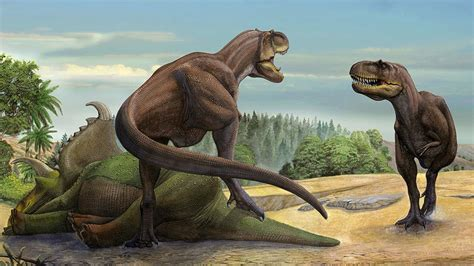 evil
 email
 secret
 legal
 fever
 regal
7. female
8. prefect
9. recent
10. media
11. create
12. medium
13. frequent
14. adhesive
15. medieval
16. chameleon
17. immediate
18. prehistoric
Activity Page:
Comparatives and Superlatives
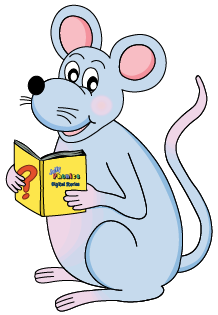 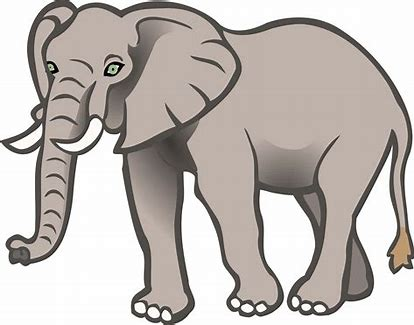 This elephant is big.
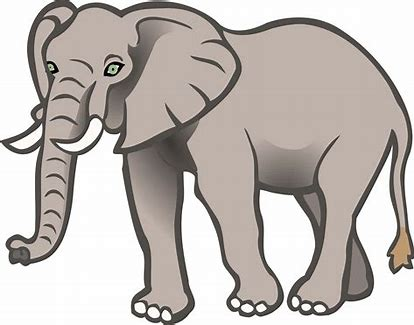 This elephant is big.
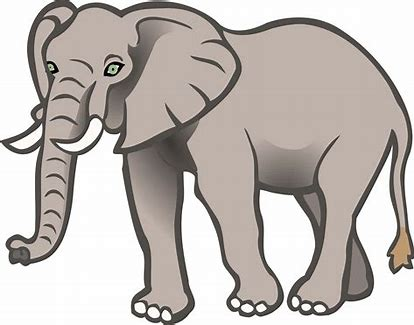 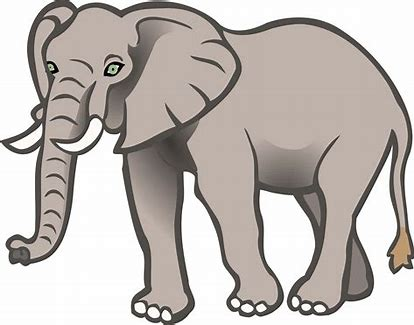 This elephant is big.
This elephant is bigger.
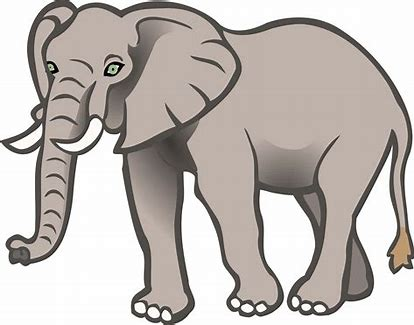 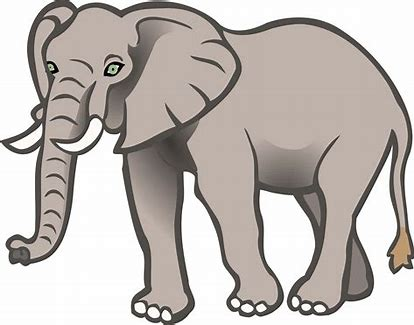 This elephant is big.
This elephant is bigger.
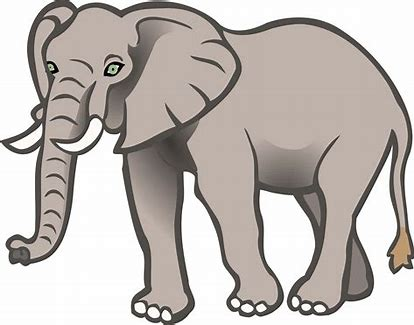 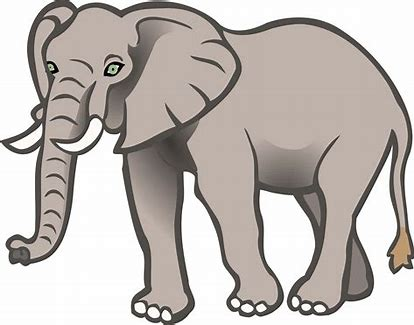 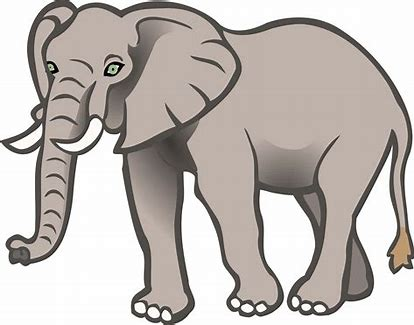 This elephant is big.
This elephant is bigger. 
This elephant is the biggest.
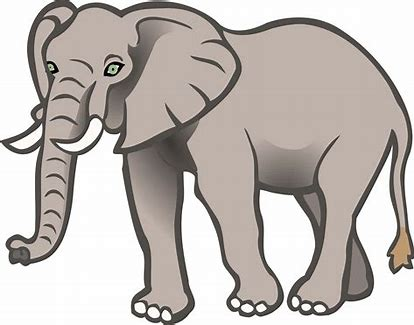 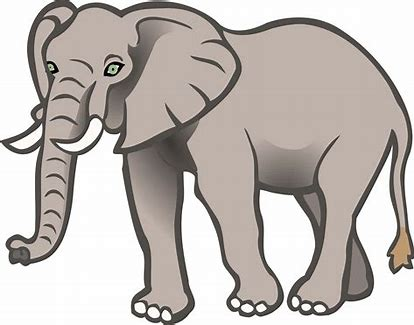 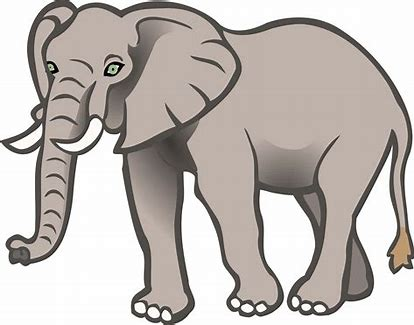 This elephant is big.
This elephant is bigger.  comparative
This elephant is the biggest.
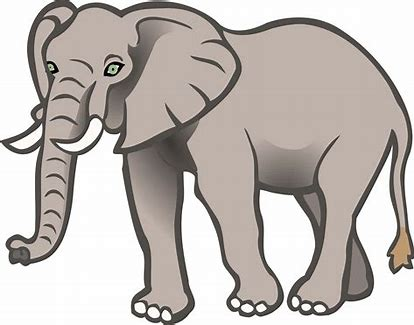 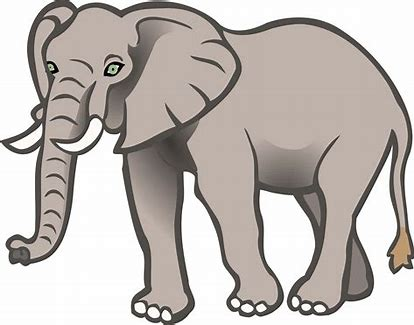 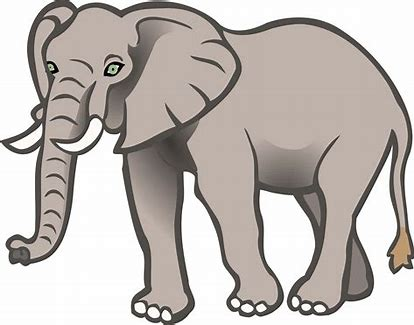 This elephant is big.
This elephant is bigger.  comparative
This elephant is the biggest. superlative
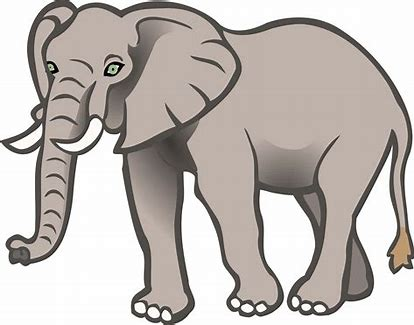 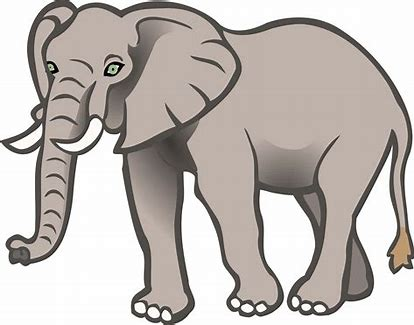 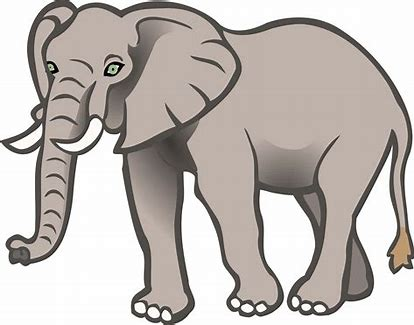 That mouse is small.
 That mouse is smaller.
 That mouse is the smallest.
That mouse is small.
 That mouse is smaller.
 That mouse is the smallest.

The monster had a loud voice.
 The monster had a louder voice.
 The monster had the loudest voice.
He is a tall man.
 He is a taller man.
 He is the tallest man.
He is a tall man.
 He is a taller man.
 He is the tallest man.

This is a wise owl.
 This is a wiser owl.
 This is the wisest owl.
Which clown was funny?
 Which clown was funnier?
 Which clown was the funniest?
Which clown was funny?
 Which clown was funnier?
 Which clown was the funniest?

Those elephants are grey.
 Those elephants are greyer.
 Those elephants are the greyest.
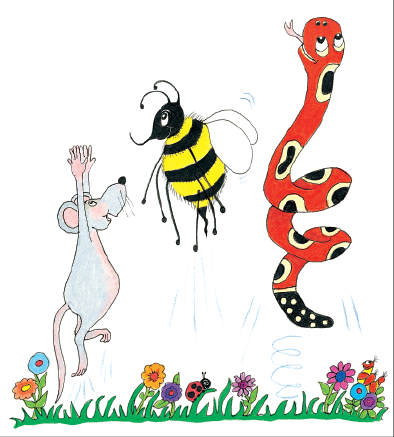 See you next time.